Global Recruitment (UK)
Reading Scholars
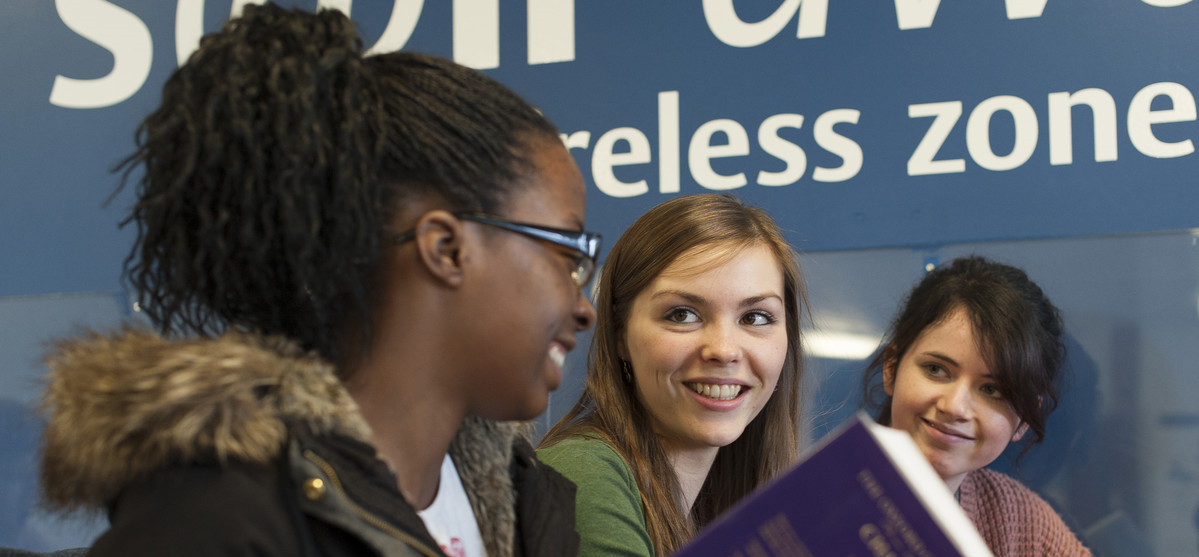 DEADLINE FOR APPLICATIONS – 5th November 2021!
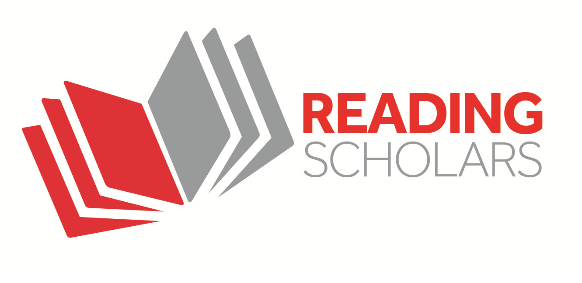 1
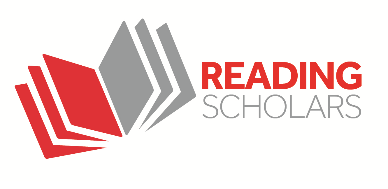 WHAT IS Reading scholars?
For year 12 students from all over the country
Four on-campus events (one day events in January, February and March, residential in July)
If unable to hold on-campus events, we will deliver as online events instead
Mentoring from one of our current students – during events and using e-mentoring
Optional workshop supporting you with your UCAS application in September 2022
Academic sessions around your chosen strand, challenging and developing your subject knowledge
Supporting and developing your study and revision skills
Experience a university environment and direct experience of what being a student is like, along with info on student finance etc
All costs are covered by the University, including transport and food
2
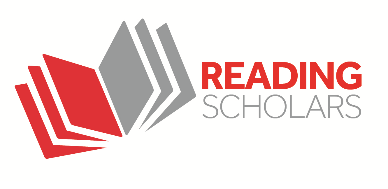 Residential
Mix of academic and social events
Live like a student, in halls of residence and with other scholars
Good food, great weather (usually), and above all, fantastic fun!
If it can’t go ahead as an on-campus event, we will deliver as an online summer school as we did this year, which worked really well.
3
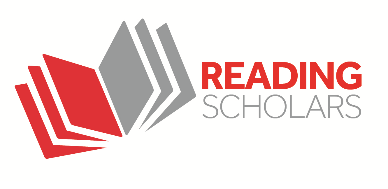 The strands
Archaeology and Classics
Architecture
Art and Design
Biology
Business
Chemistry, Food Science and Pharmacy
Education
English Literature
Film, Theatre and Television
History
Languages
Law (new this year)
Mathematics
Psychology
Physical Geography and Environmental Science
4
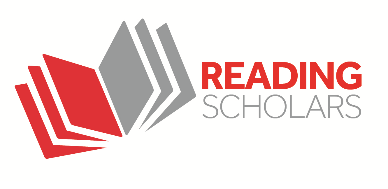 Who is it for?
Year 12 students
On track to achieve good A-Level results (or equivalent), with GCSE’s in English and Maths at grade 4
Targeted at students with additional barriers to attending HE – eg. living in particular postcodes – more detail in the brochure
Of benefit to those with an interest in applying for a course at the University of Reading because:
Guaranteed conditional offer or invite to interview
Two grade drop on offer for most courses (eg from ABB to BBC)
Can apply for £1000 bursary once you start at Reading if your firm choice
5
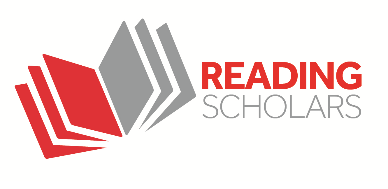 To apply
Look through the brochure – this can be downloaded from the webpage – Google search ‘University of Reading Reading Scholars’
Make sure your parents/carers and school/college support your application and are happy for you to attend
Complete the online application form – available from the above webpage – by 5th November 2021

Any questions, e-mail outreach@reading.ac.uk
6